Diseases Of The Heart: Vanity
By: Hasan Suleiman
What Is Vanity
Definition: Excessive pride in your own accomplishments or thinking(but not saying)that your better than others.
Has a similar definition as arrogance
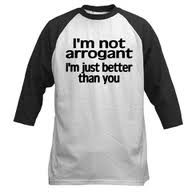 Examples of Vanity
A common example is someone who doesn't say anything to you but has a condescending attitude or acts like he/she is better than others.
Another example is if someone has a nice car he/she purposely drive that car in front of you every day just to say that they have a nicer car than you.
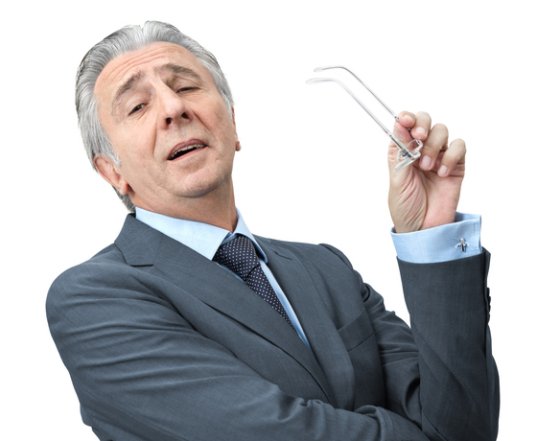 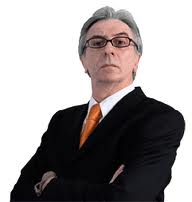 How To Tell If You Have Vanity
Vanity is very hard to detect
Have very good friends who will tell you’re being a jerk.
You have to constantly think about your actions 
Think before you do or say anything that might bother others.
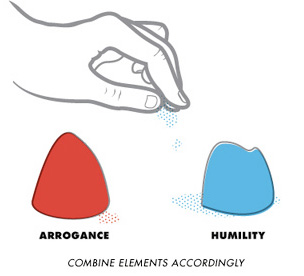 The Cure For Vanity
Vanity can be cured by always humbling yourself 
Even if you have a shred of vanity in your heart put yourself below others
Not to an extreme point
Go out of your way to do things for people
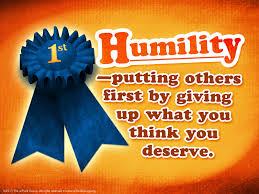 Tonicity
This type of heart is hypotonic
The person who has this disease is so full of themselves it explodes back on them.
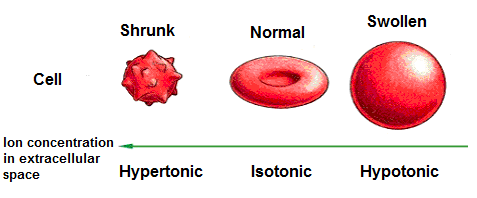 Hadith/Ayah
And when they hear vanity they withdraw from it and say: Unto us our works and unto you your works. Peace be unto you! We desire not the ignorant-28:55
Surat al-Qasas
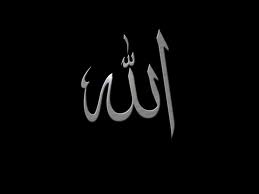